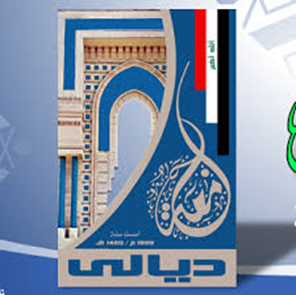 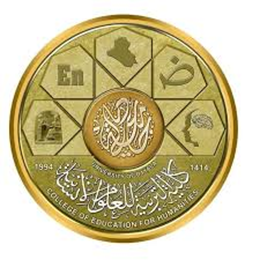 وزارة التعليم العالي والبحث العلمي 
جامعة ديالى
 كلية التربية للعلوم الإنسانية- قسم  التاريخ
محاضرات تاريخ الدولة العربية الإسلامية
عصر الخلافة العباسية (132هـ – 656م)
مدرس المادة :أ م. مالك مهدي حايف
العصر العباسي الثالث/ عصر التسلط البويهي(334هـ -447هـ)
الاحتلال البيويهي للعراق:
ينتسب البويهيون إلى قبائل الديلم الذين كانوا يسكنون الأراضي الجبلية جنوب بحر قزوين, وانتشر الدين الإسلامي منذ القرن الثالث للهجرة في بلاد الديلم, وقد تعاقب على الديالمة عدد من رؤسائهم حتى ظهرت السلالة البويهية.
وقد تمكن بنو بويه من توسيع حدود إمارتهم على حساب الدولة العباسية حتى استطاعوا الاستيلاء على الاحواز, واستمر ملكهم بالاتساع, حتى تمكنوا من الاستيلاء على العراق, ففي الوقت الذي كانت فيه أحوال الدولة العباسية تمر بمرحلة اضطراب وعدم استقرار, هاجم البويهيون بغداد واحتلوها سنة 334هـ, وكان لانتشار الفوضى وسوء الإدارة والأزمة المالية أثر كبير في نجاحهم, ومنح الخليفة العباسي الأمير البويهي لقب (أمير الأمراء), وكتب له عهداً بالولاية لتكون شرعية, وبذلك لم يبق للخليفة إلا الاسم فقط.
العصر العباسي الثالث/ عصر التسلط البويهي(334هـ -447هـ)
لقد أدى مجيء البويهيين إلى ضعف موقف الخلافة, وأبقى البويهيون الخليفة العباسي مجرداً عن السلطة الفعلية , وكانوا يتدخلون في اختيار الخلفاء ويسيرونهم حسب رغائبهم, كما استأثروا بموارد الدولة وخصصوا للخليفة راتباً معلوماً, كما شاركوا الخلفاء في امتيازاتهم التي كانت من قبل مقتصرة عليهم, فذُكرت أسماؤهم في الخطبة إلى جانب أسم الخليفة, ولم يبق للخلفاء إلا السلطة الدينية, فاحتفظوا بهذا النفوذ, وأشرفوا على تعيين القضاة وأئمة المساجد.
وقد تدهور الوضع العام في عهد البويهيون لأنهم سلطوا الجند على خيرات البلاد, وأهملوا العناية بالزراعة ولم يعنوا بأمرها إلا في حالات نادرة فأمتد الخراب إلى نظام الري وانهارت سدود والأنهار, وكانوا يصلحونها إصلاحاً جزئياً لم يعدها إلى حالتها الأولى.
مقاومة التسلط البويهي
جوبه الوجود البويهي في العراق بمعارضة ومقاومة الرأي العام وجماهير الشعب , فيذكر بعض المؤرخين أن العوام كانوا يشتمون الأمير البويهي (معز الدولة) وأتباعه وجنوده , وقد تدهورت أوضاع العراق السياسية والاقتصادية والاجتماعية في هذا العهد حتى أصاب الناس بلاء عظيم, فأدى ذلك كله إلى أن يلتف عامة الناس حول الخليفة العباسي القادر بالله (381-422هـ) , ومن بعده الخليفة القائم بأمر الله(422-467هـ) , واستطاعا أن يثبتا وجودهما ويستعملا سلطتهما الدينية والسياسية وإعادتها من مغتصبيها البويهيين, ولاسيما بعد تنازع أمراء الأسرة البويهية فيما بينهم محاولين سلب السلطة والنفوذ من بعضهم البعض الأخر, وصادف ذلك ظهور قوة السلاجقة, فتمكن الخليفة القائم بأمر الله التخلص من البويهيين بمساعدة السلاجقة فتم طردهم من بغداد بشكل نهائي سنة 447هـ.
رابعاً: العصر العباسي الرابع/ عصر التسلط السلجوقي (447-590هـ)
السلاجقة قوم من الترك كانوا يسكنون في بلاد ما وراء النهر وأواسط أسيا, وقد اعتنقوا الإسلام, واعترفوا بالخليفة العباسي, وراسل أمراء السلاجقة الخليفة العباسي وطلبوا منه أن يفوضهم حكم الولايات التي فتحوها حتى يكون حكمهم شرعياً, فوافق الخليفة على ذلك وفرض لهم حكم بلادهم.
ولما أظهر البويهيون عجزهم عن إدارة البلاد وعمارتها وزيادة الاضطرابات والمعارضة ضدهم في بغداد, عندئذ طلب الخليفة القائم بأمر الله (422-467هـ) النجدة والعون من (طغرلبك) أمير السلاجقة, فلبى طلبه وزحف نحو بغداد وأحتلها سنة 447هـ, وتمكن من طرد البويهيين, وبدخوله بغداد يبدأ الدور السلجوقي في العراق .
رابعاً: العصر العباسي الرابع/ عصر التسلط السلجوقي (447-590هـ)
وعند دخول السلاجقة لُقّب أميرهم بـ(السلطان), وبذلك انتقلت الخلافة من حماية إلى أخرى أي من البويهيين إلى السلاجقة, أبدى عامة الشعب معارضته لهذا الاحتلال, واعتبر السلاجقة الخلافة مؤسسة دينية كما كان الحال في العصر البويهي, لكن السلاجقة لم يتدخلوا في تعيين الخلفاء وعزلهم , بل احترموا الخلافة ولم يحاولوا مصادرة أموال الخلفاء, وإنما تدخلوا في تعيين الوزراء في كثير من الامتيازات التي جرده منها البويهيون فصار اسمه يذكر على النقود , وفي الخطبة بشكل مستمر بينما كان اسم السلطان السلجوقي يحذف من الخطبة , احياناً في بغداد واستمر الخلفاء كما في عصر البويهي يمارسون حيلتهم بتعيين القضاة وموظفي القضاة.
وقد ظهر بين السلاجقة الأوائل أمراء وسلاطين قديرون مثل (الب ارسلان)و(ملكشاه) وتقدمت الدولة في عهدهم وتوسعت فقد استطاعوا توحيد إيران وسوريا وآسيا الصغرى (تركيا الحالية ) وجعلوها تحت إدارة واحدة, ثم ما لبث أن ظهر النزاع على السلطة بين أمراء السلاجقة فخربت البلاد وإنتشر فيها نظام الإقطاع.
مقاومة الخلفاء العباسيين للتسلط السلجوقي
كان سلاطين السلاجقة يتنازعون فيما بينهم على السلطة  في كثير من الأحيان, فحاول الخلفاء العباسيين استغلال هذا النزاع لاسترداد سلطتهم التي سلبها هؤلاء السلاجقة, وتمكن الخلفاء من  إقناع بعض السلاطين السلاجقة بتكوين جيوش لحماية بغداد من هجمات المعارضين والمخربين والثائرين, فكانت هذه الجيوش نواة للقوات التي مكنت الخلفاء من دحر السلاطين السلاجقة واسترجاع سلطتهم منهم .
وقد استطاع الخليفة المسترشد بالله (512-529هـ) استرداد بعض الشيء من سلطة ونشاط العباسيين, فقاد الجيوش بنفسه لحرب المعارضين والخارجين على سلطة الخلافة , إذ لم يكن للخلفاء عهد بمثل هذا الشيء منذ زمن طويل ,
مقاومة الخلفاء العباسيين للتسلط السلجوقي
ولاشك إن السلاطين السلاجقة لم يقع ذلك عندهم موقع الاستحسان والقبول , ورأوا في ذلك خطراً على نفوذهم , ومع ذلك كله فأن الخليفة المسترشد بالله لم يتمكن من التخلص من سلطتهم رغم ما أبداه من جدارة فائقة  في هذا المجال , وكان لجهود هذا الخليفة أثر كبير في بث روح الاستقلال في نفوس الخلفاء والأمراء اللاحقين , 
فقد استمرت مقاومة الخلفاء للسلاجقة حتى مجيء الخليفة المقتفي لأمر الله (530-555هـ) الذي ضرب السلطة السلجوقية في العراق ضربة قلصت وحددت إلى حد كبير من معظم أنحاء العراق , وتمكن الخليفة الناصر لدين الله (575-622هـ) بعد ضعف السلاجقة من القضاء عليهم نهائياً وبسط نفوذ الدولة العباسية في أرجاء عديدة من الدولة العربية الإسلامية, وبذلك أعاد للخلافة هيبتها بعد أن ضعفت لفترات طويلة على يد المحتلين الأجانب.
نهاية المحاضرة
شكرا لحسن متابعتكم واستماعكم
أستاذ المادة:أ م.مالك مهدي حايف